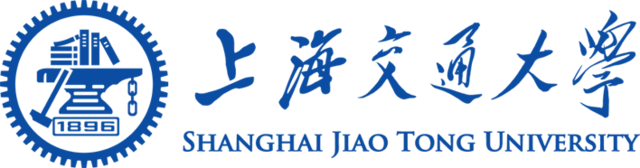 2014年上海交通大学有机合成化学学术研讨会
会议时间：10月16日(周四)
会议地点：化学化工学院A楼五楼演讲厅
欢 迎 大 家 踊 跃 参 加 ！
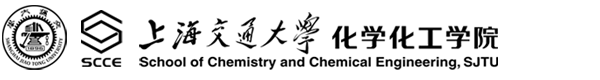